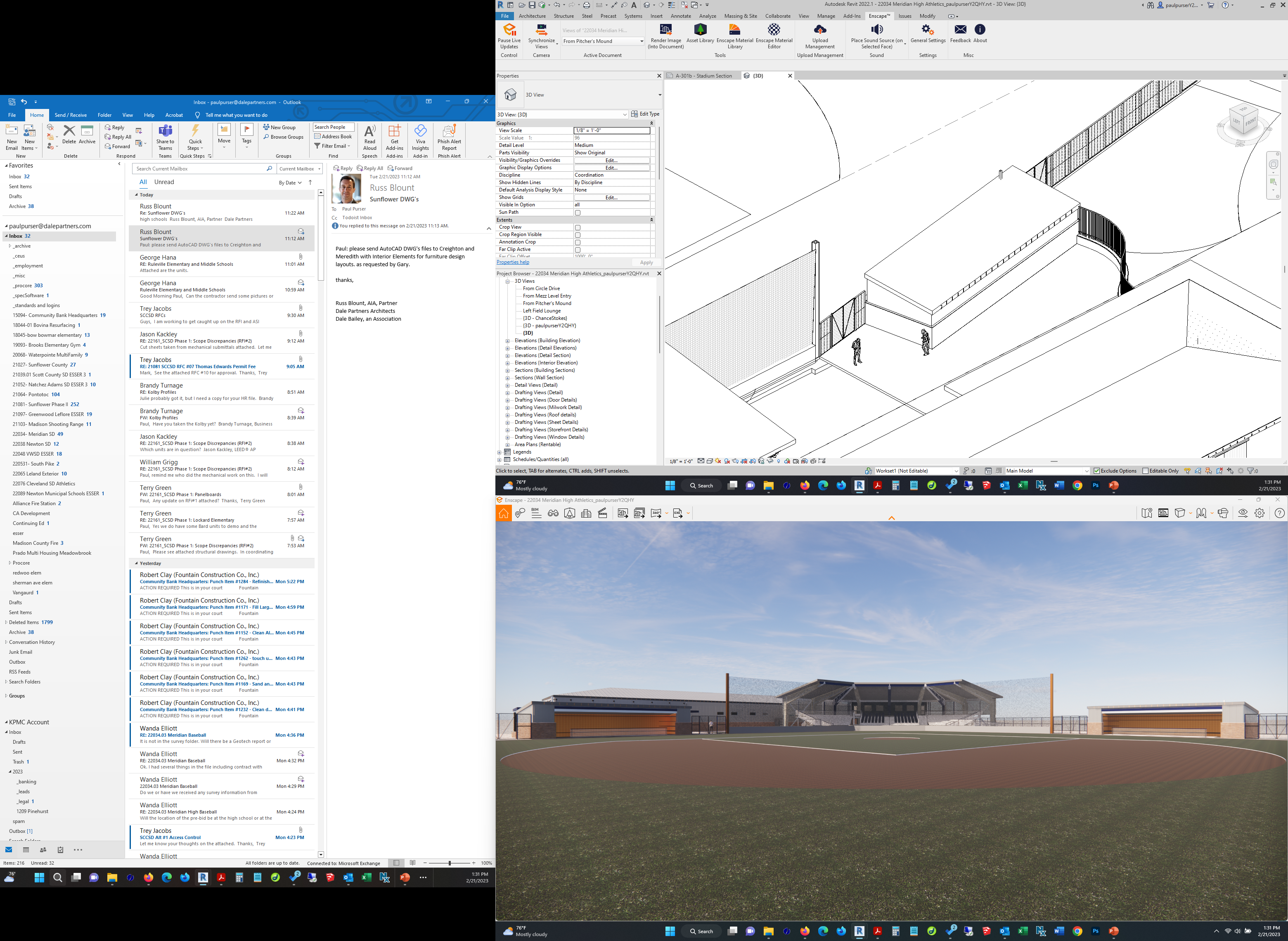 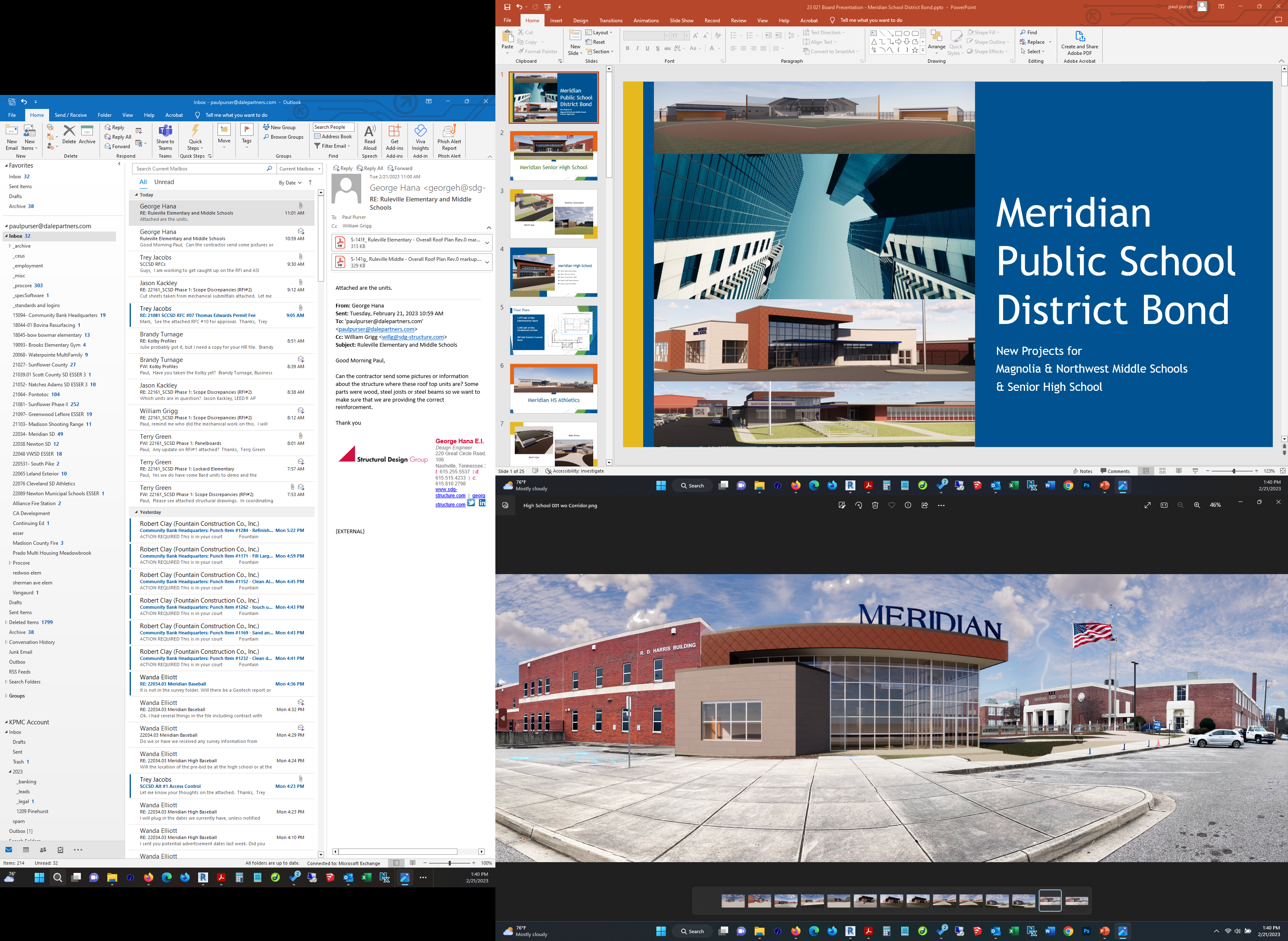 Meridian Public School District Bond
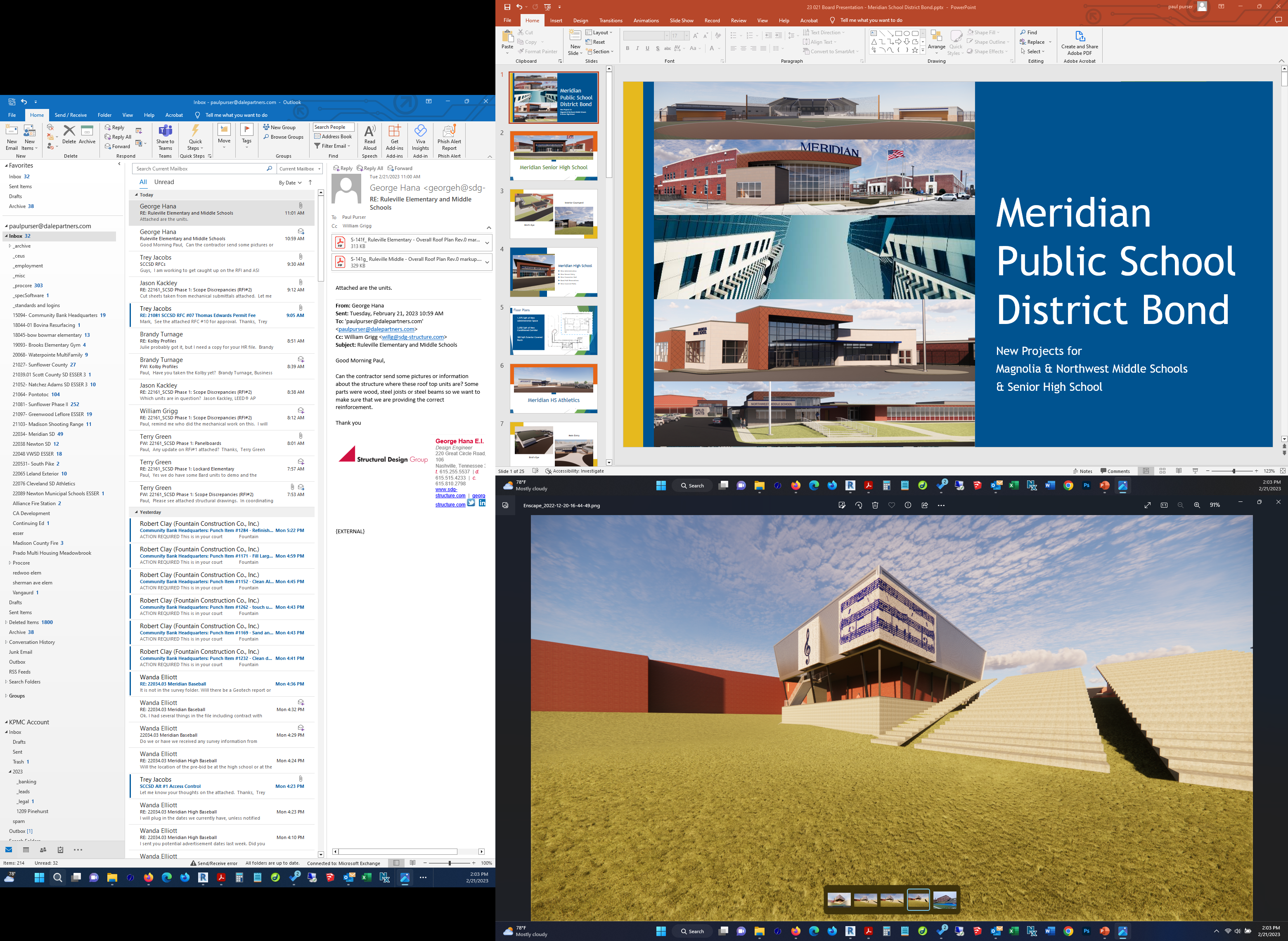 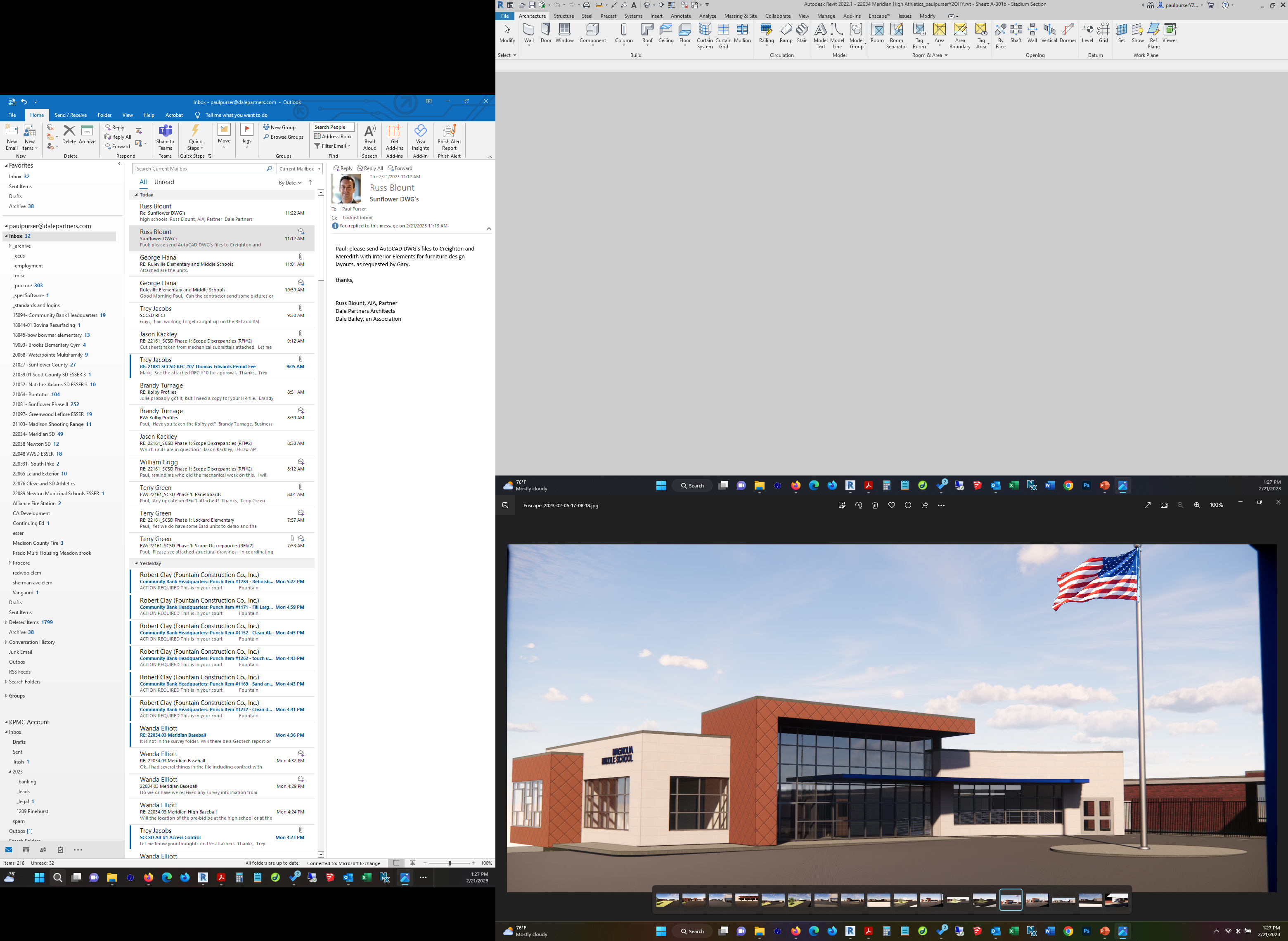 New Projects for 
Magnolia & Northwest Middle Schools
& Meridian High School
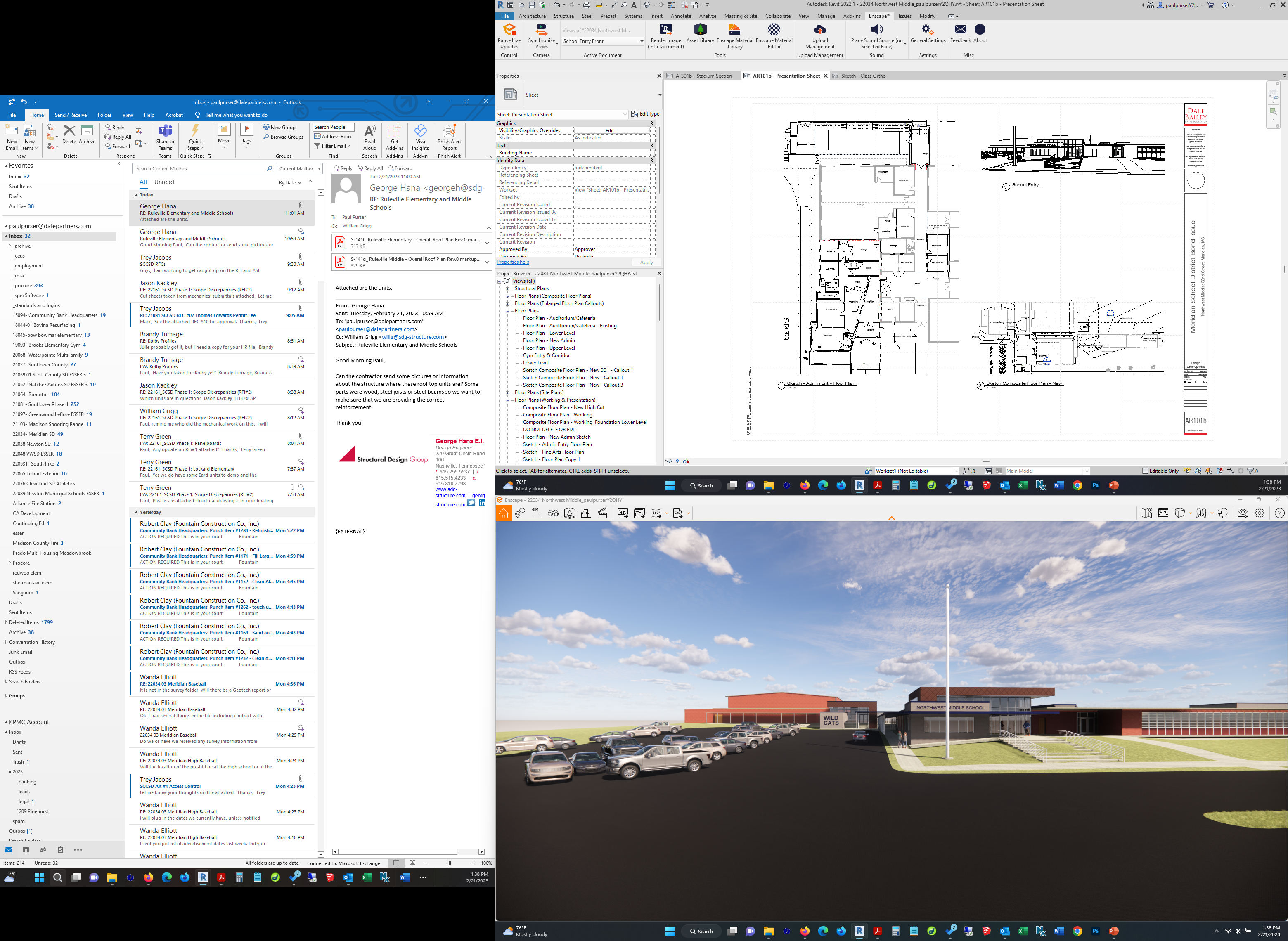 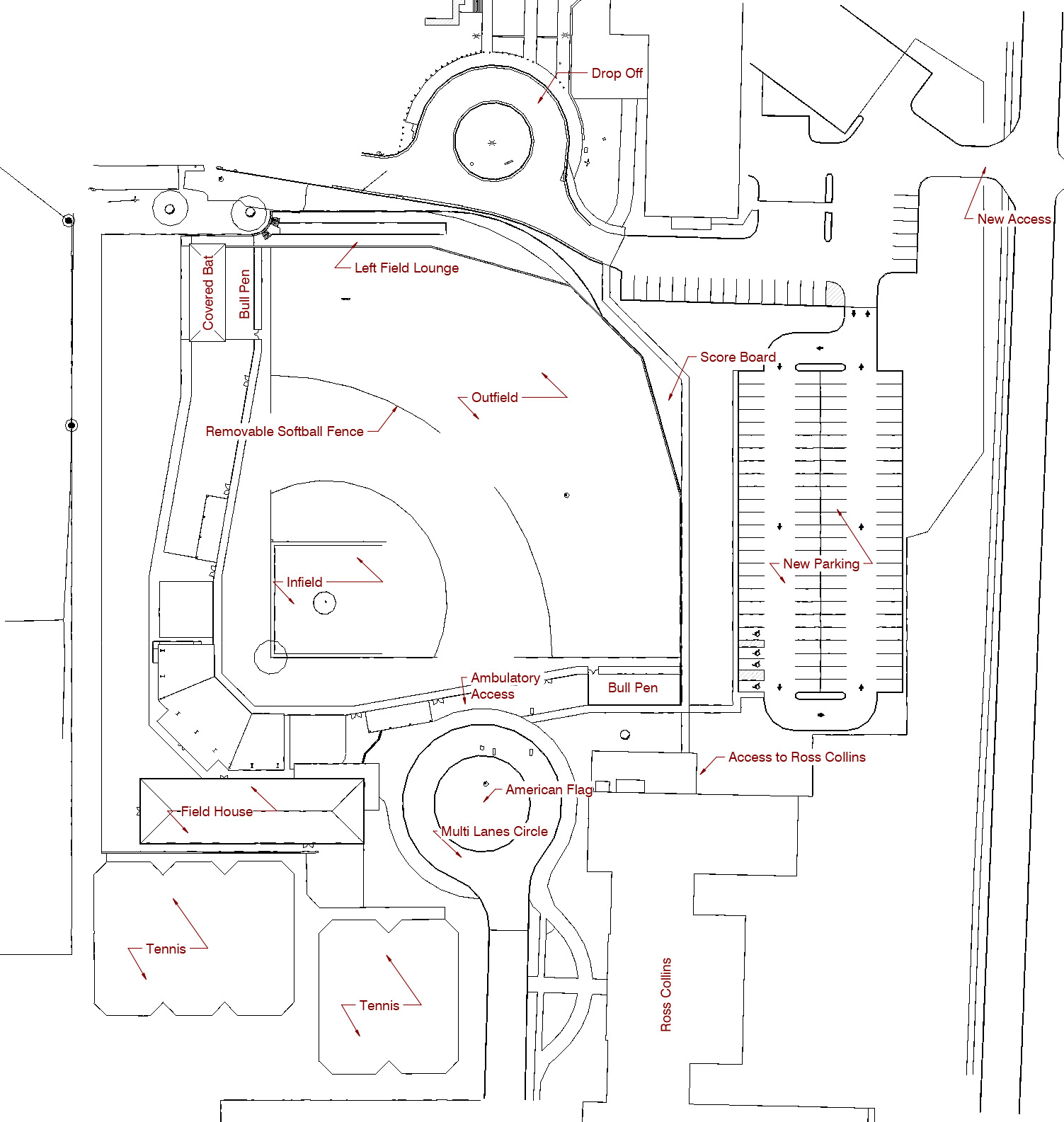 Meridian Baseball/Softballs
Milestones
Advertisement: 3/16/23
Bid Date: 4/13/23
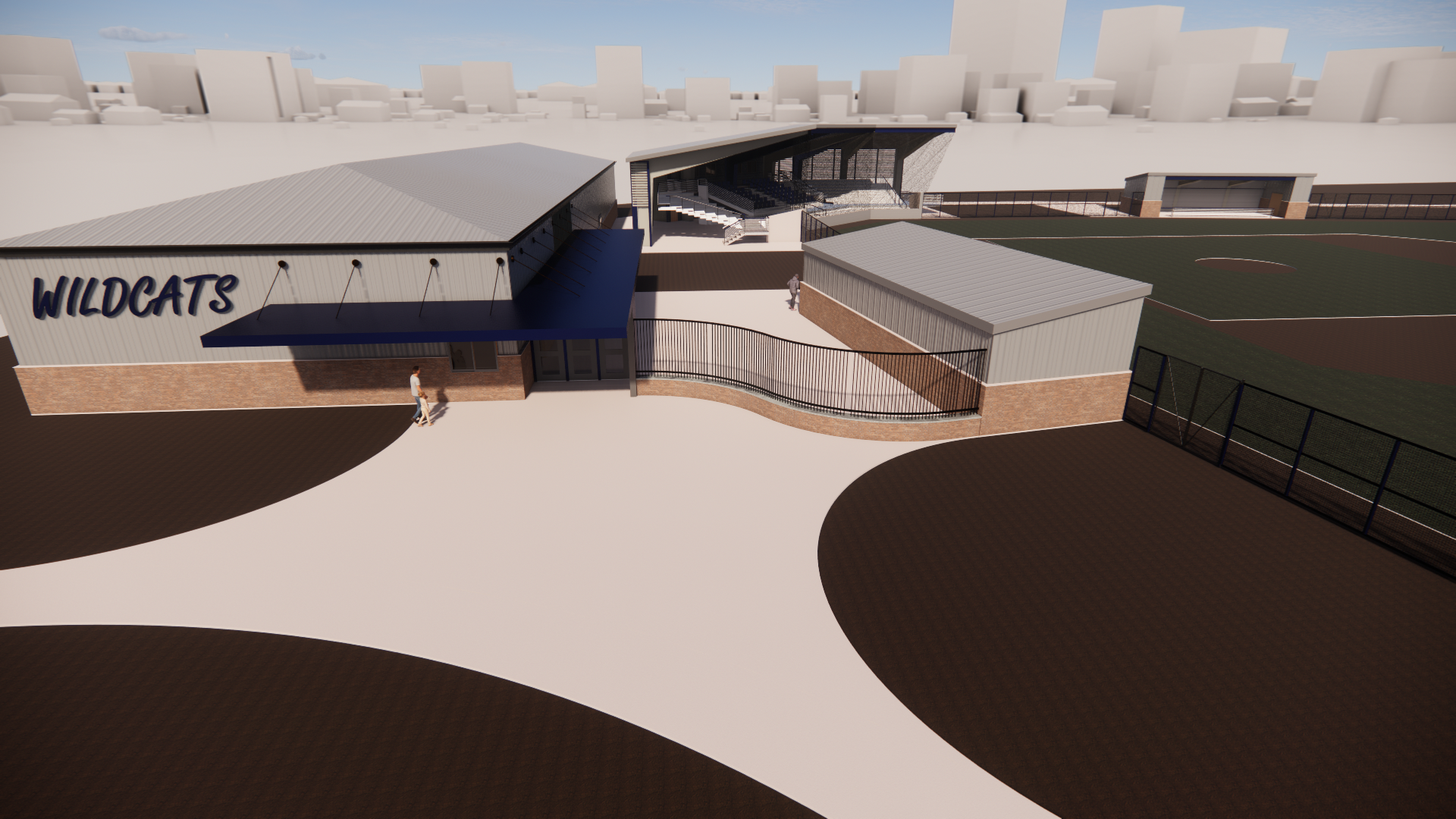 2
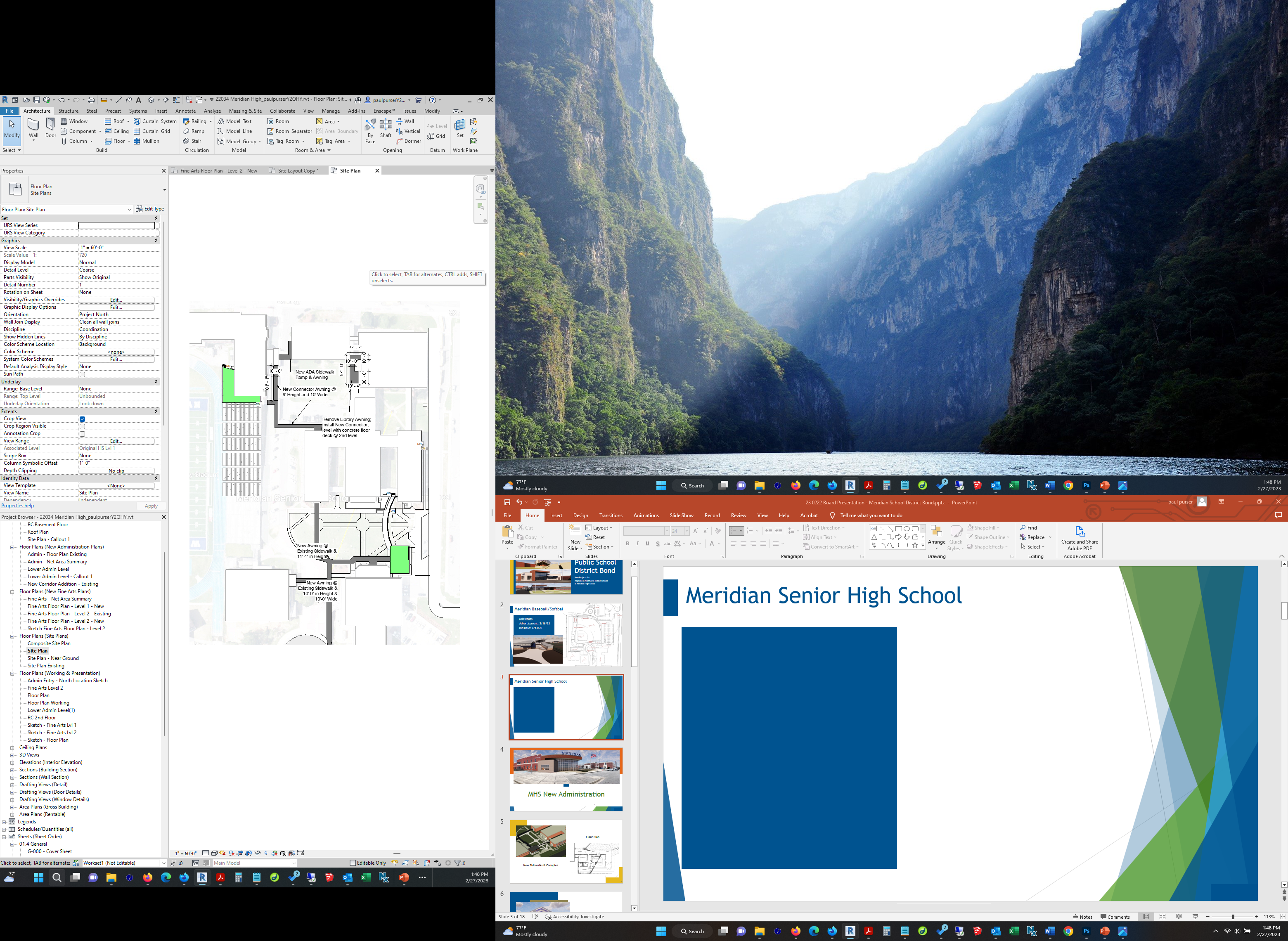 Meridian Senior High School
Fine Arts
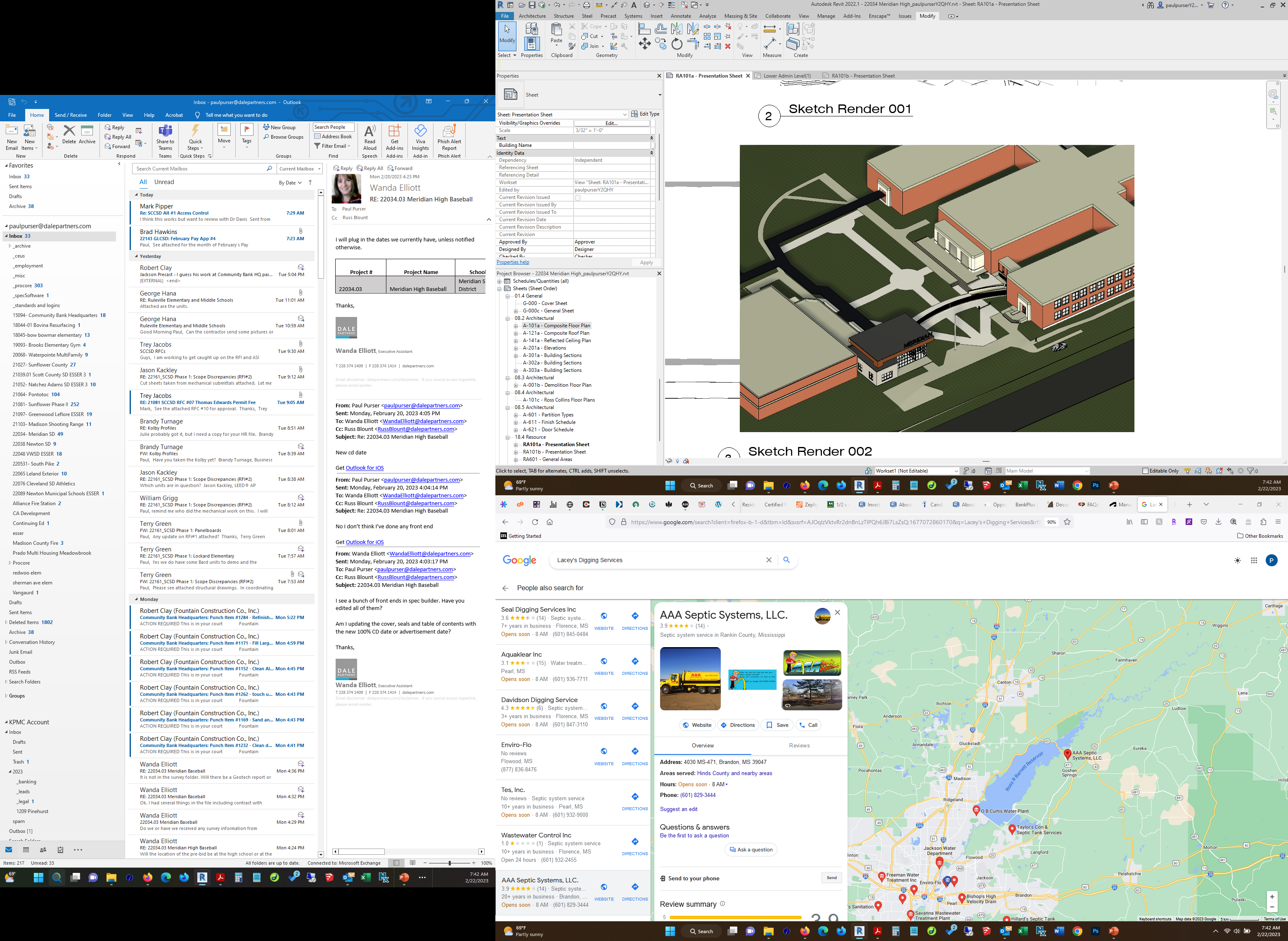 Admin
3
MHS New Administration
4
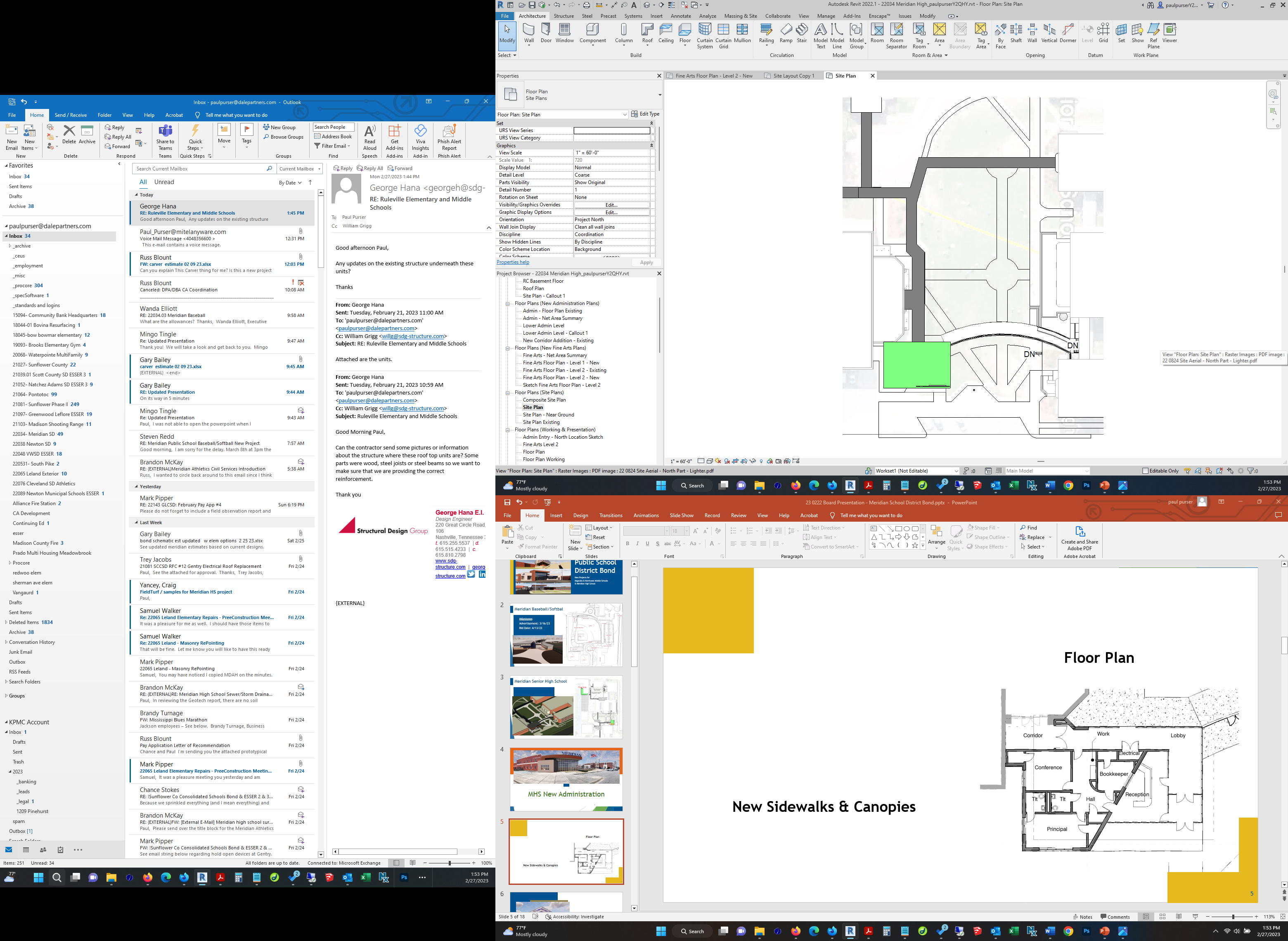 Floor Plan
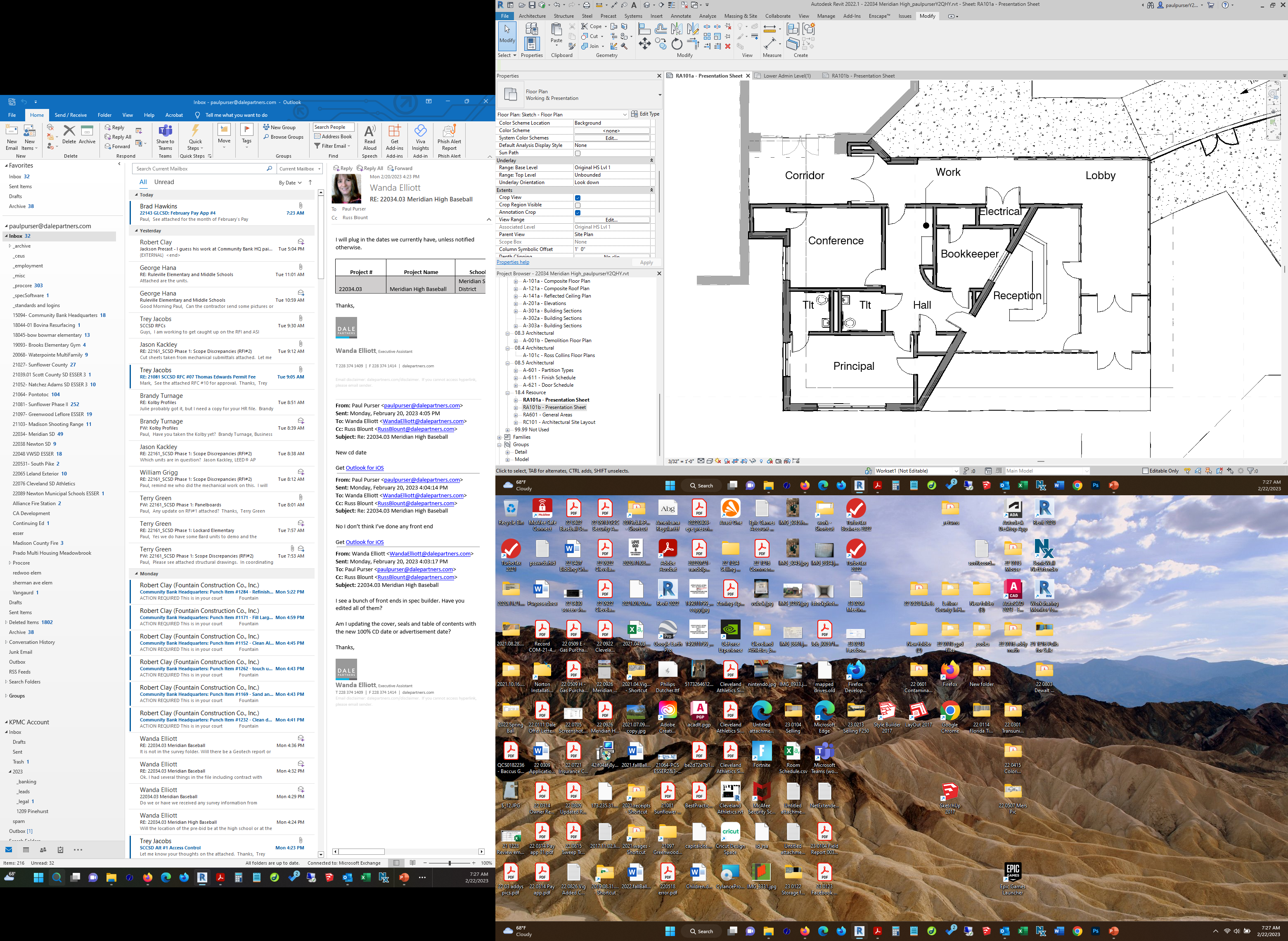 New Sidewalks & Canopies
5
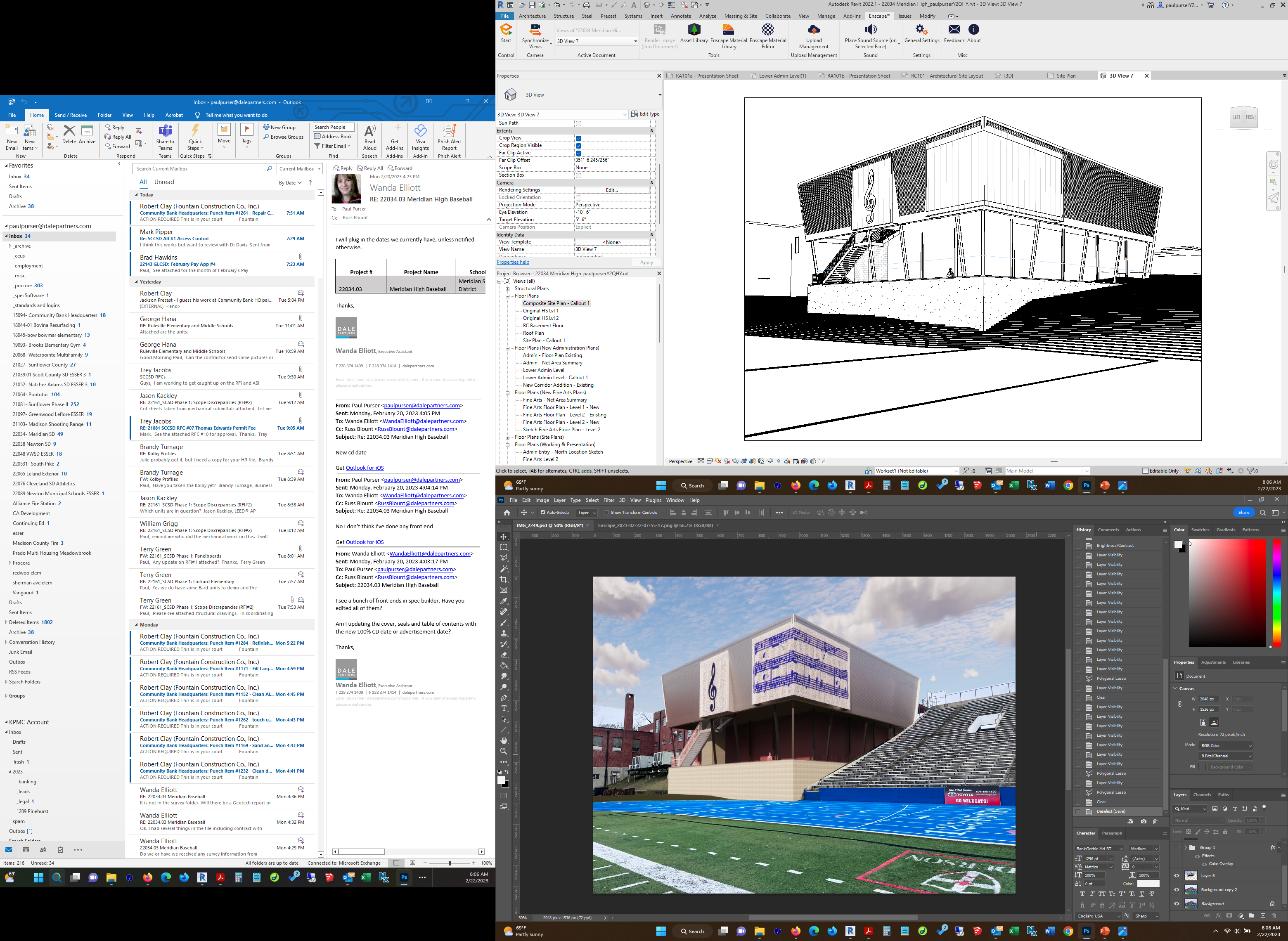 MHS Fine Arts
New Band Hall Extension w Storage
Alumni Platform
New Field Access from Band Hall
6
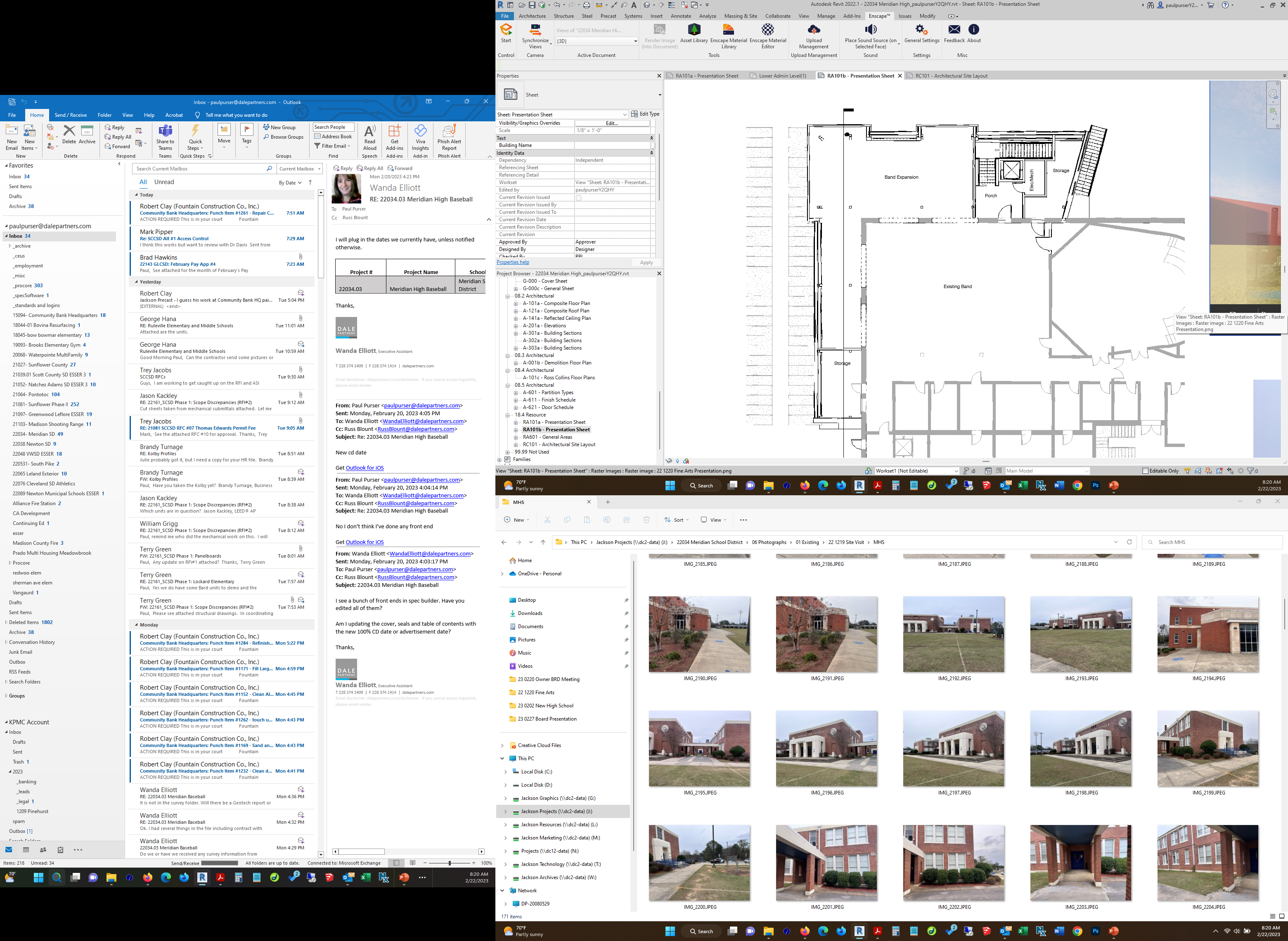 Section Through Fine Arts
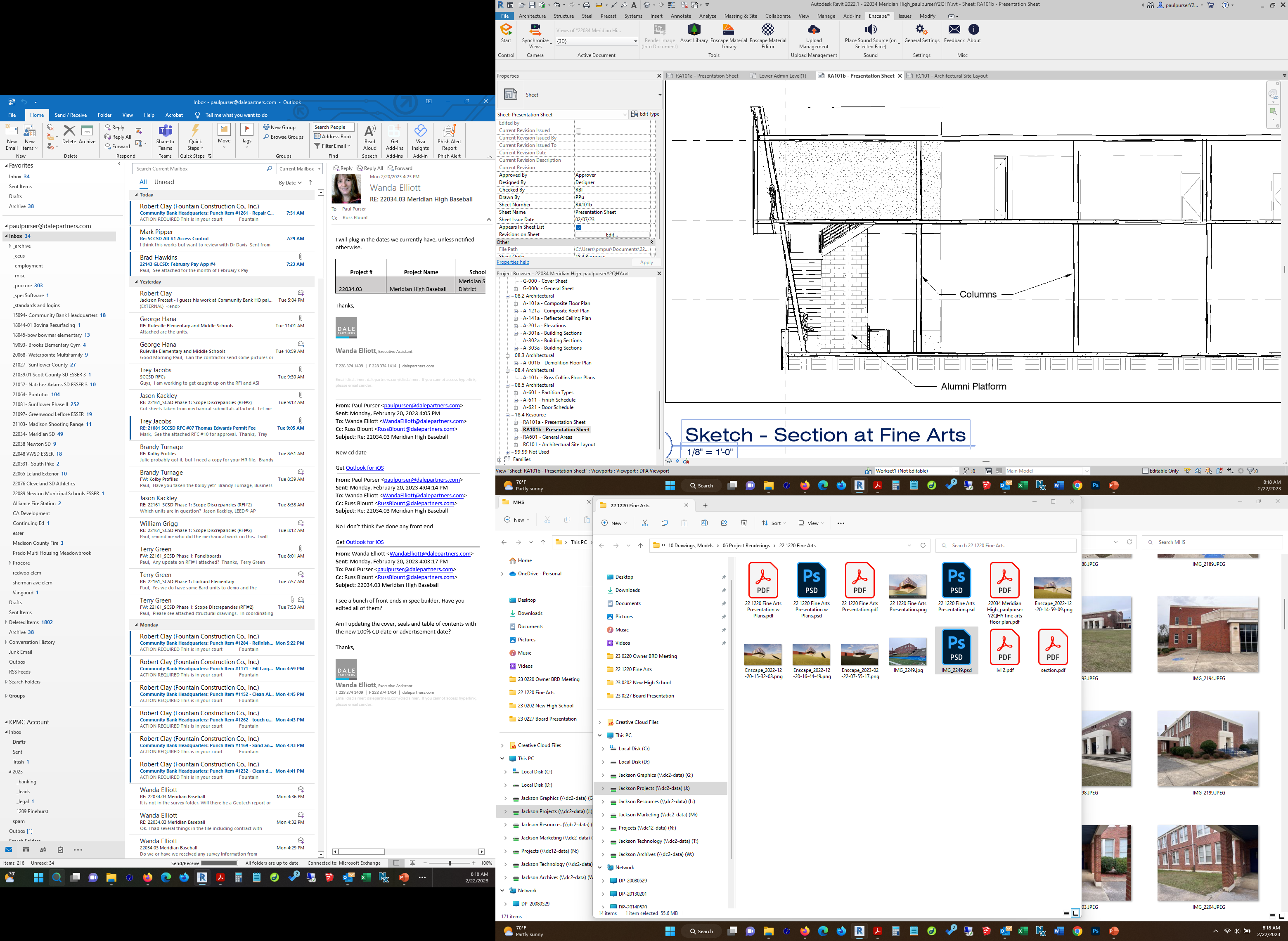 Band Hall Extension
7
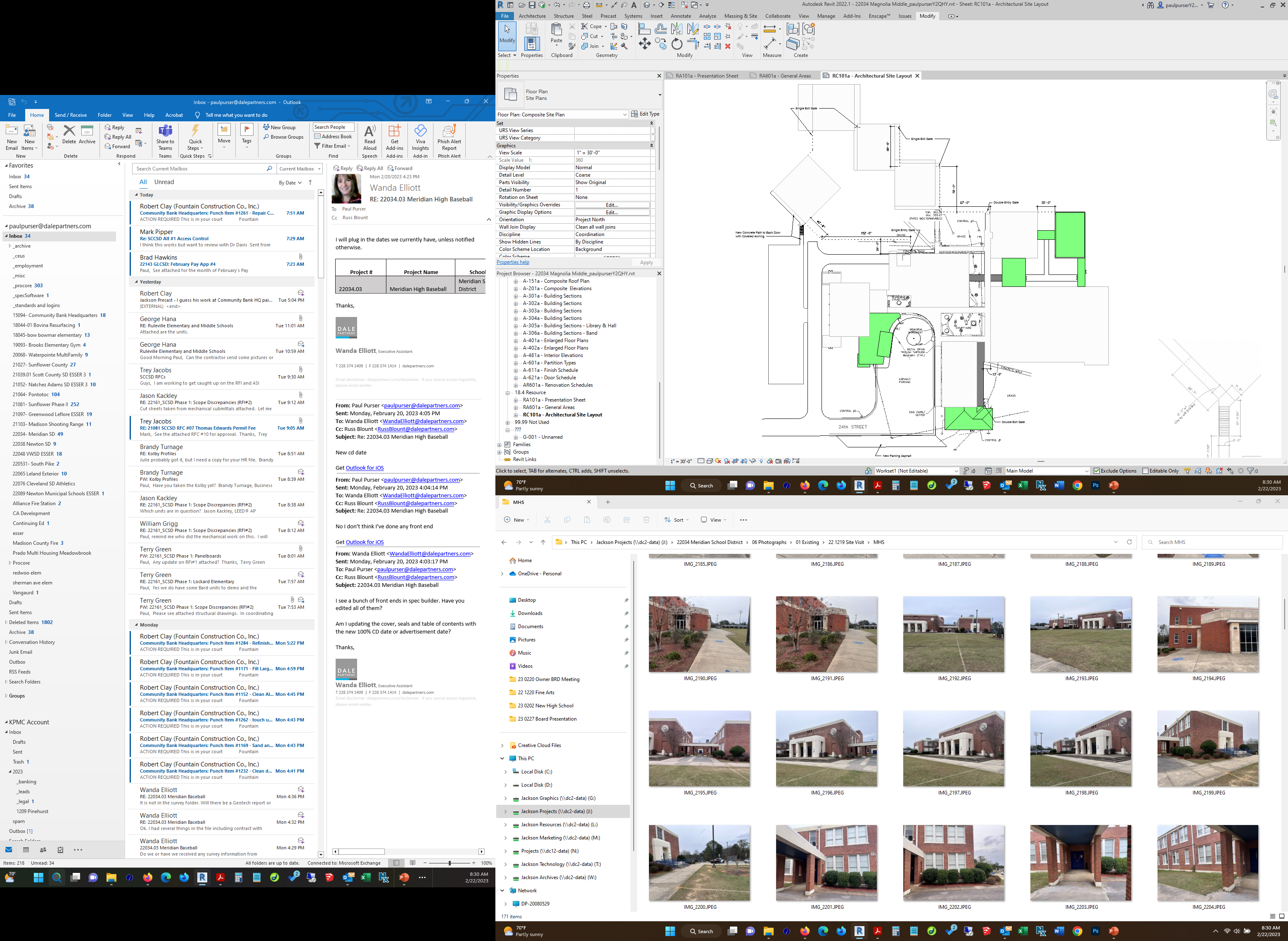 Magnolia Middle School
Class
Expanded Cafe
Library
Gym
New Ceilings
Admin
Aud.
Fine Arts
8
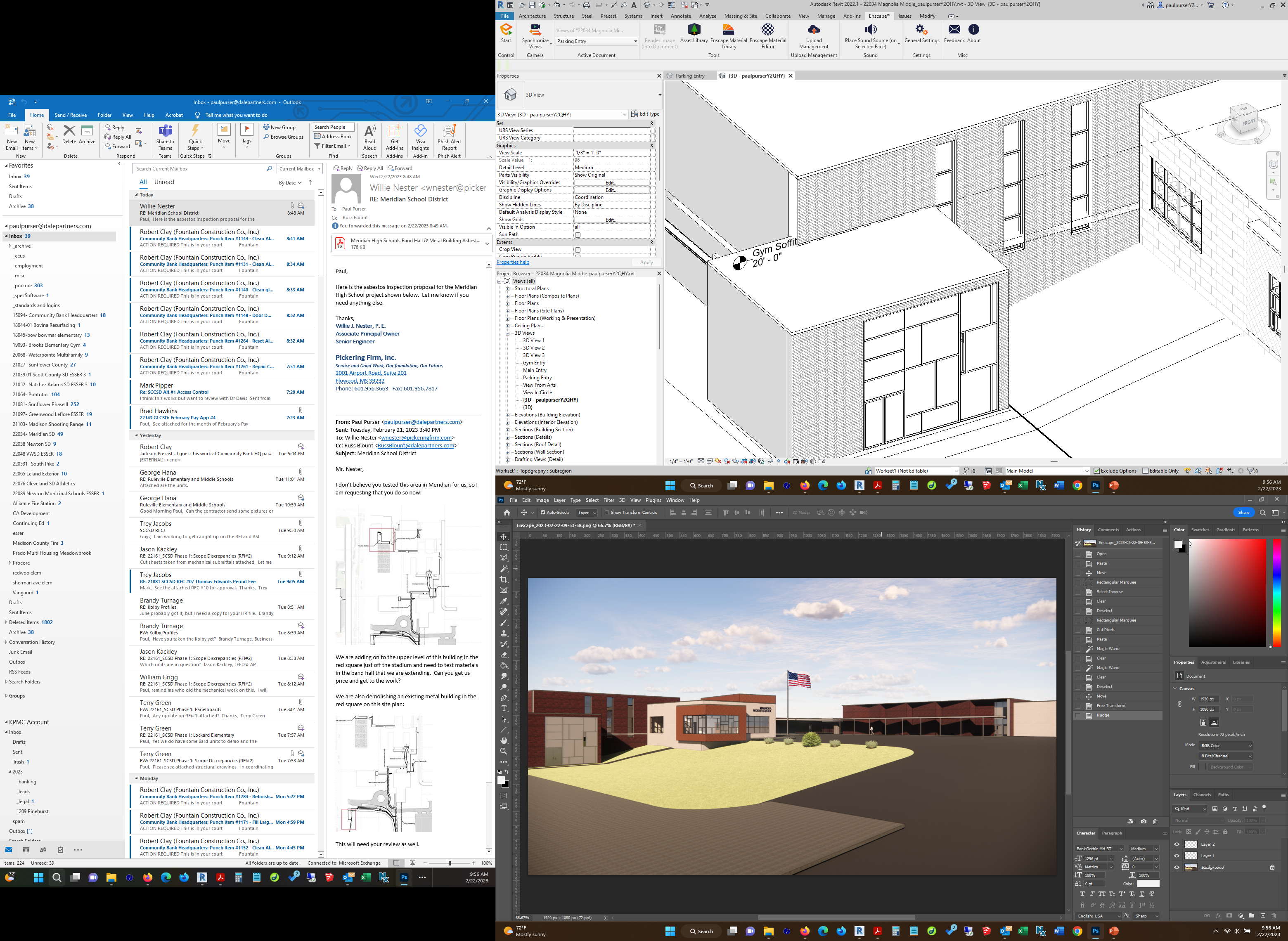 Magnolia Middle School
9
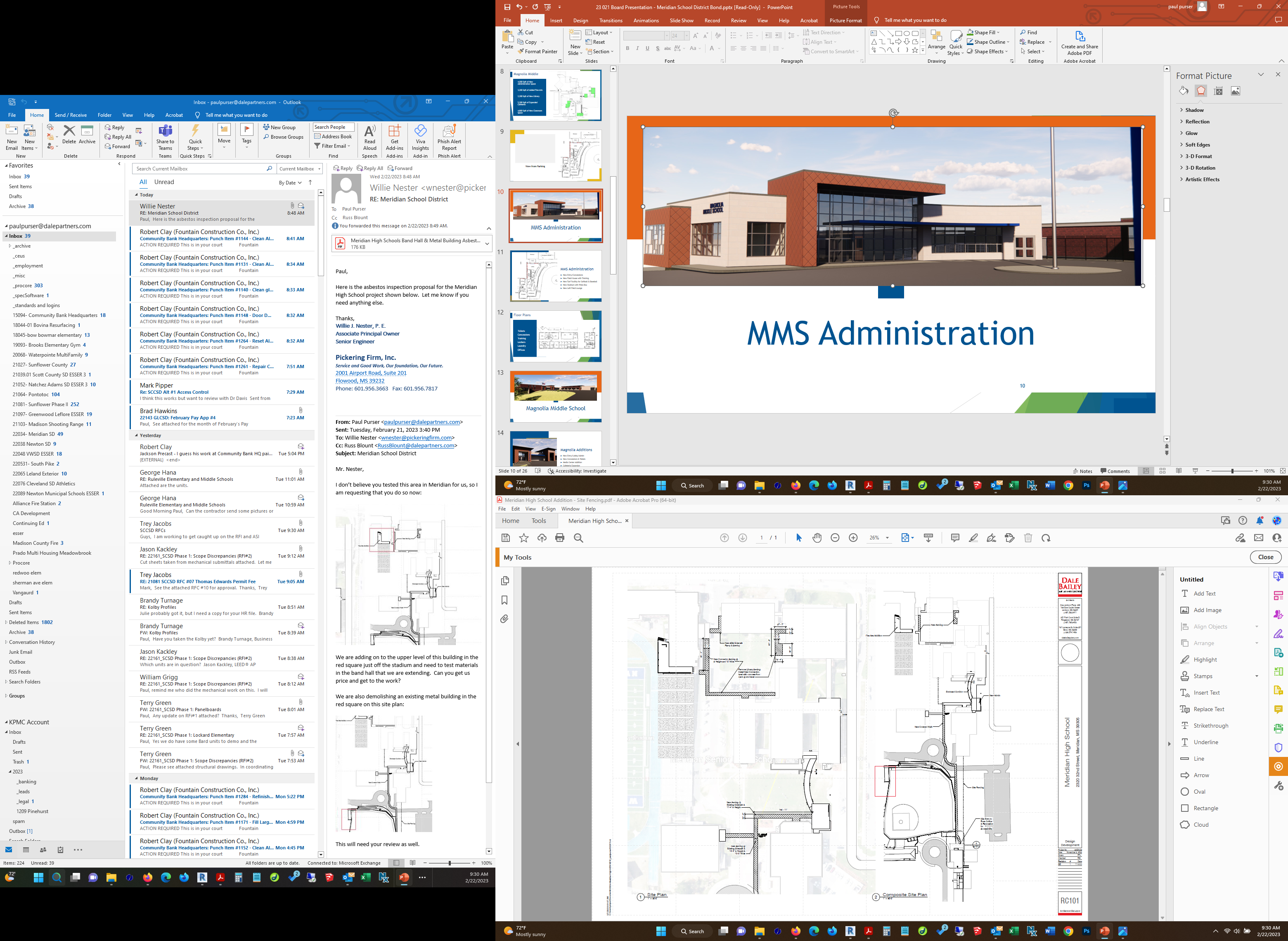 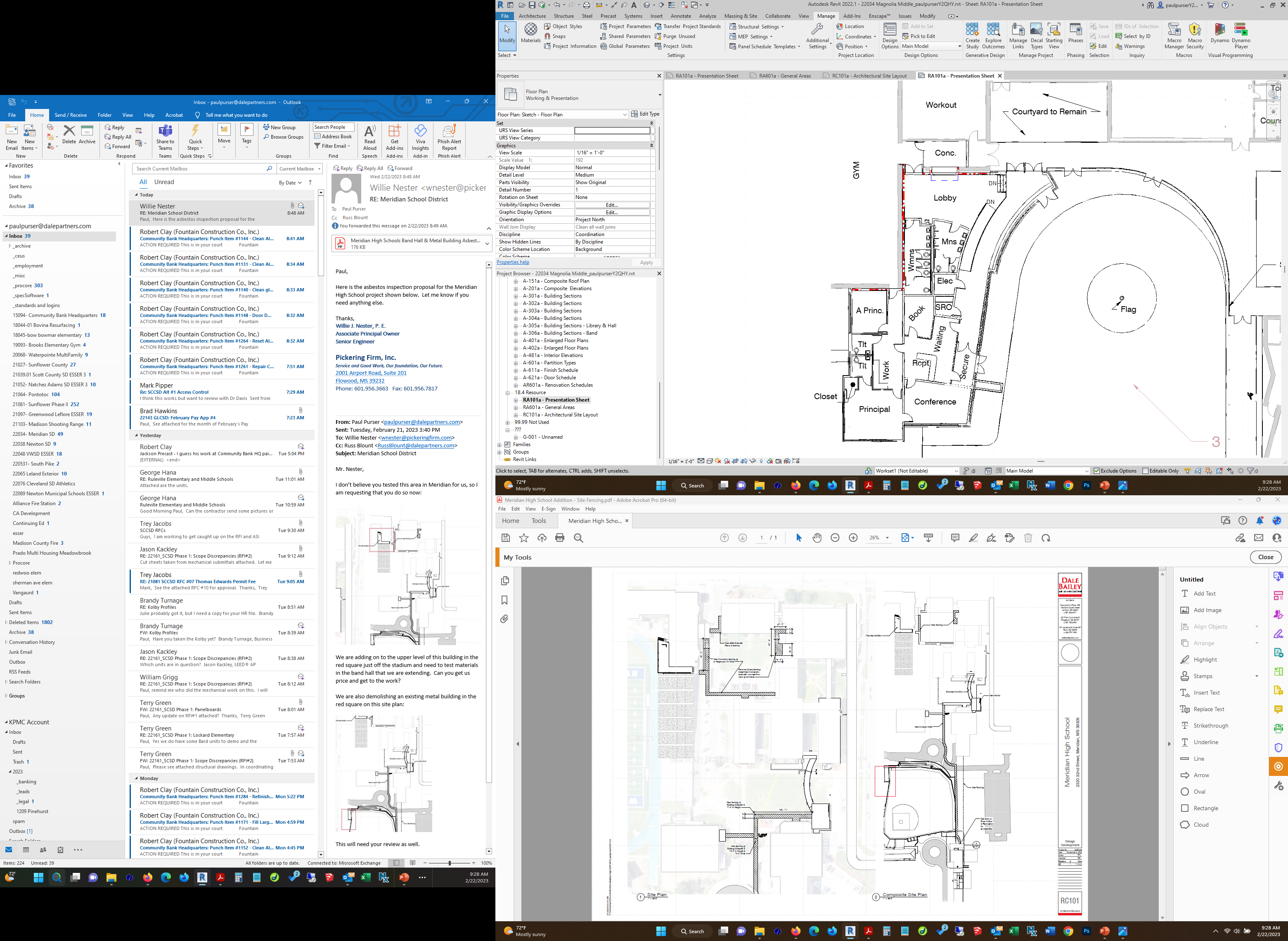 MMS Administration
10
Northwest Middle School
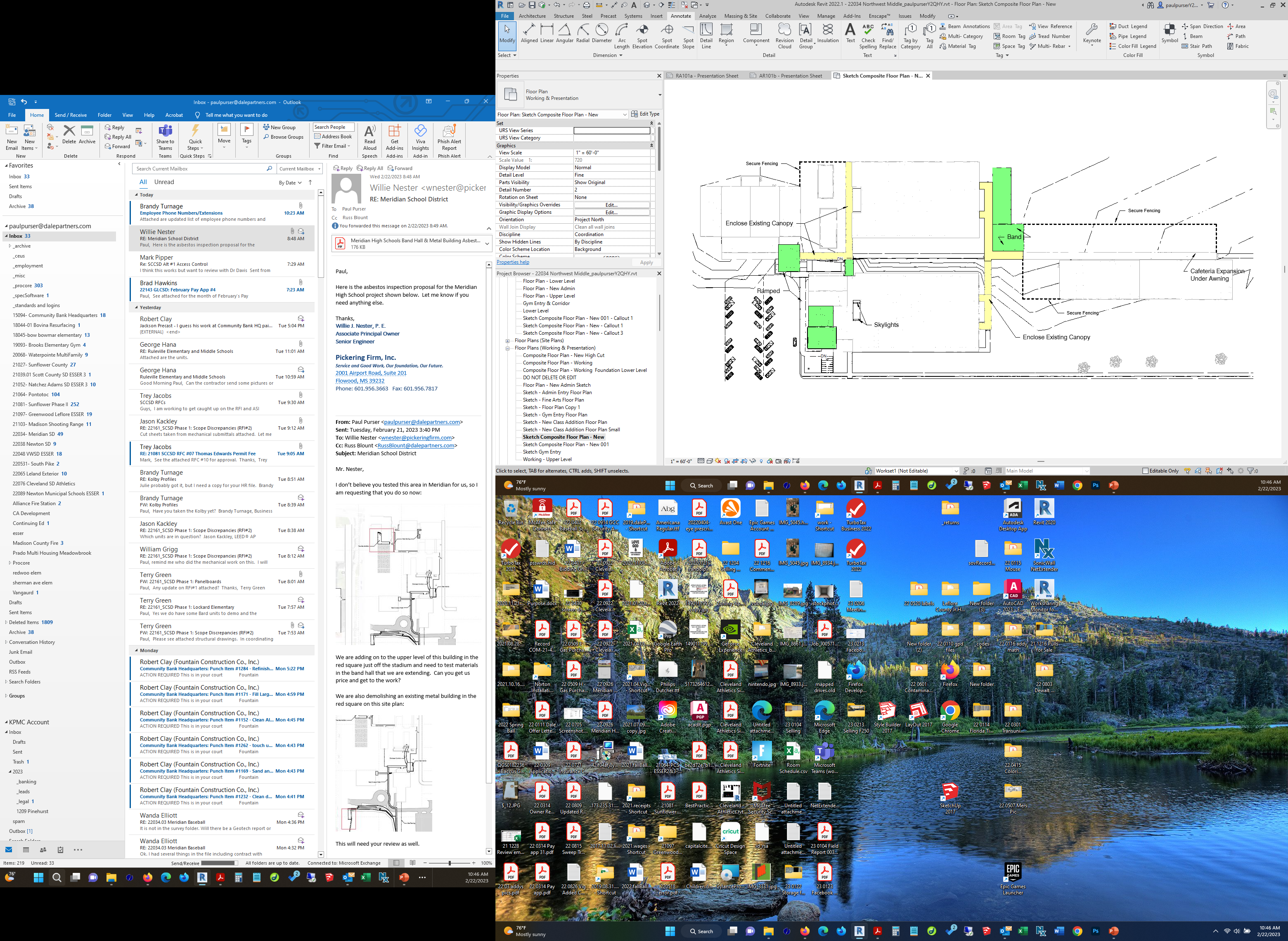 11
Northwest Middle School
12
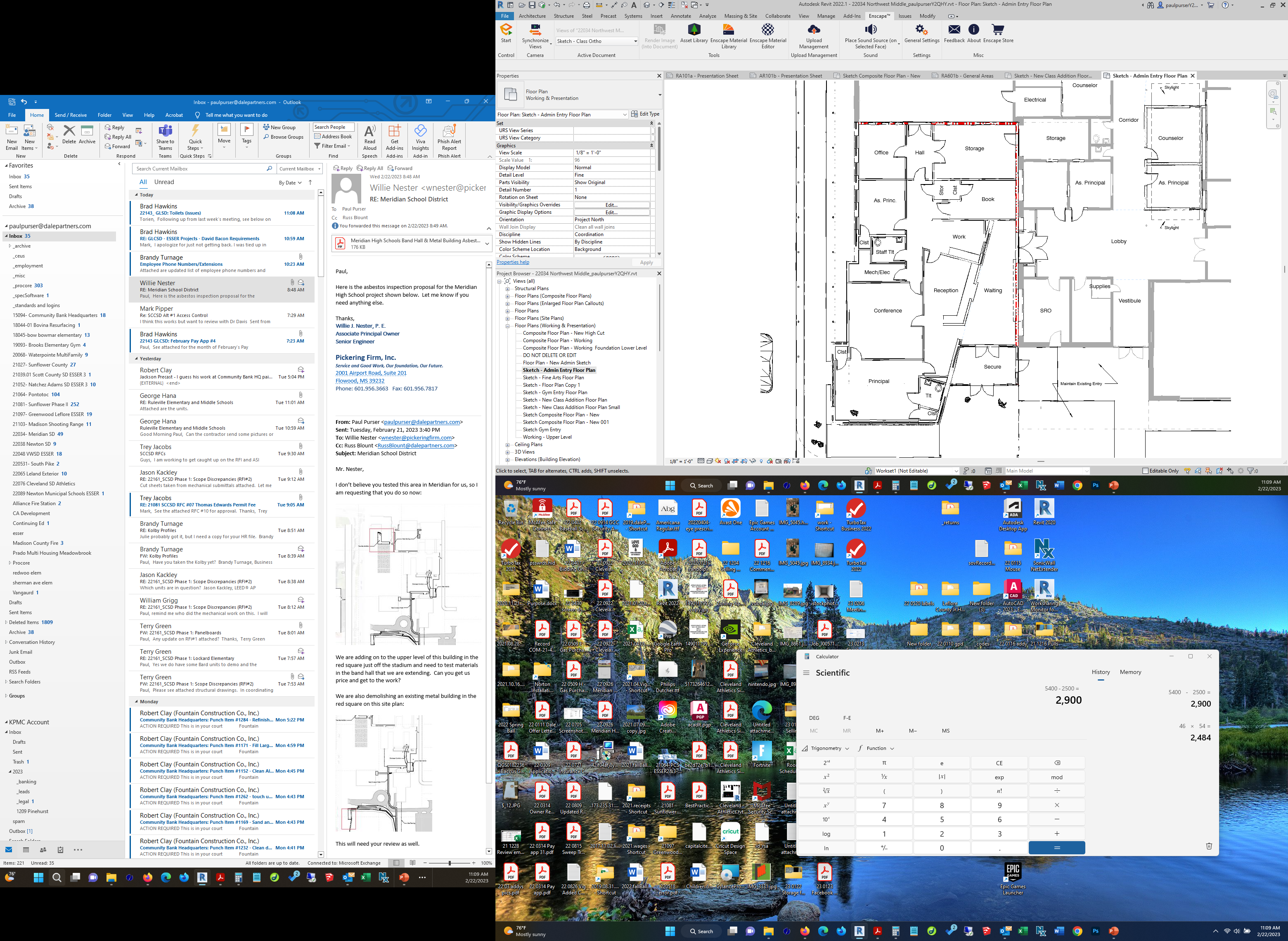 NMS Administration
13
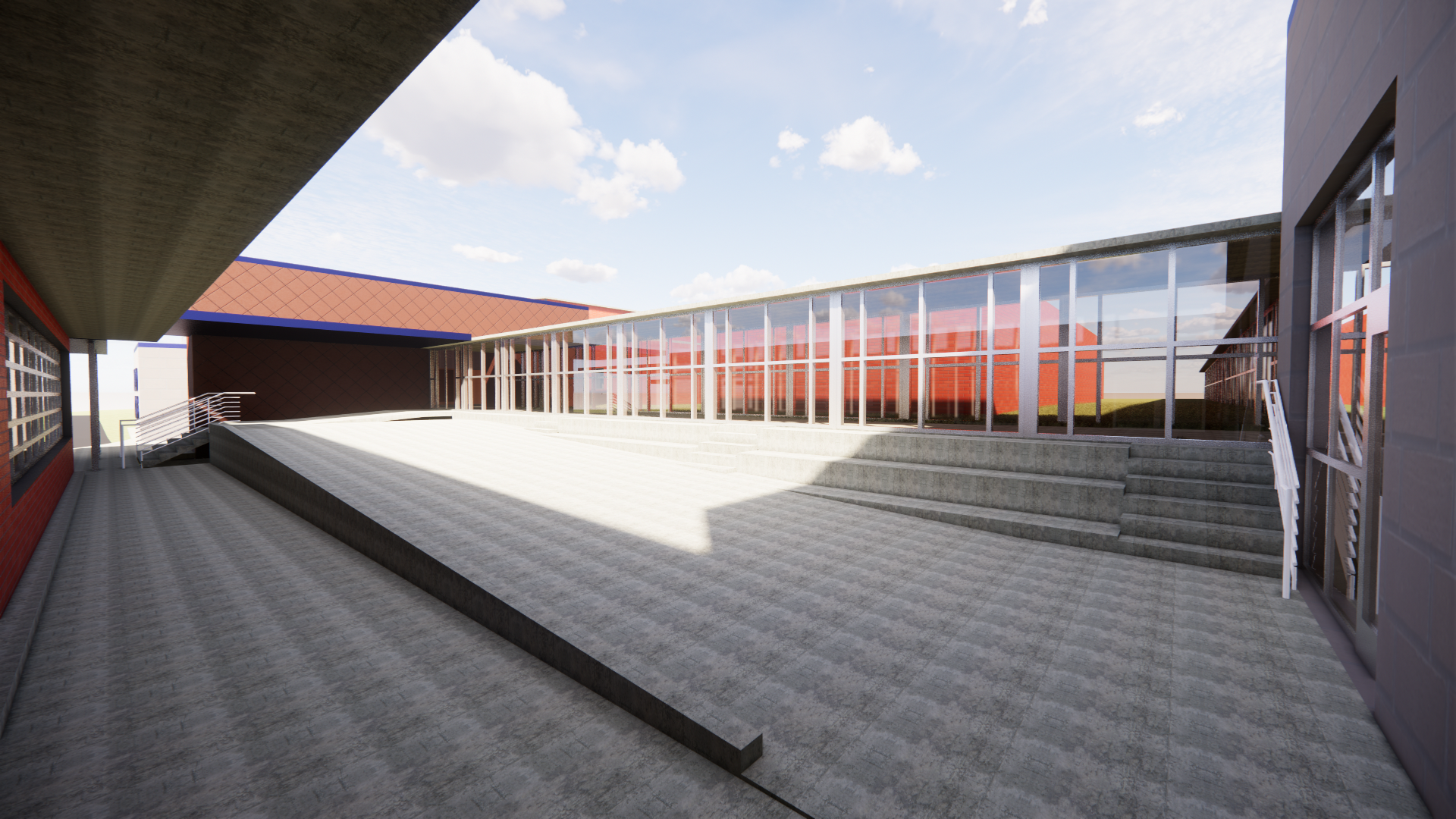 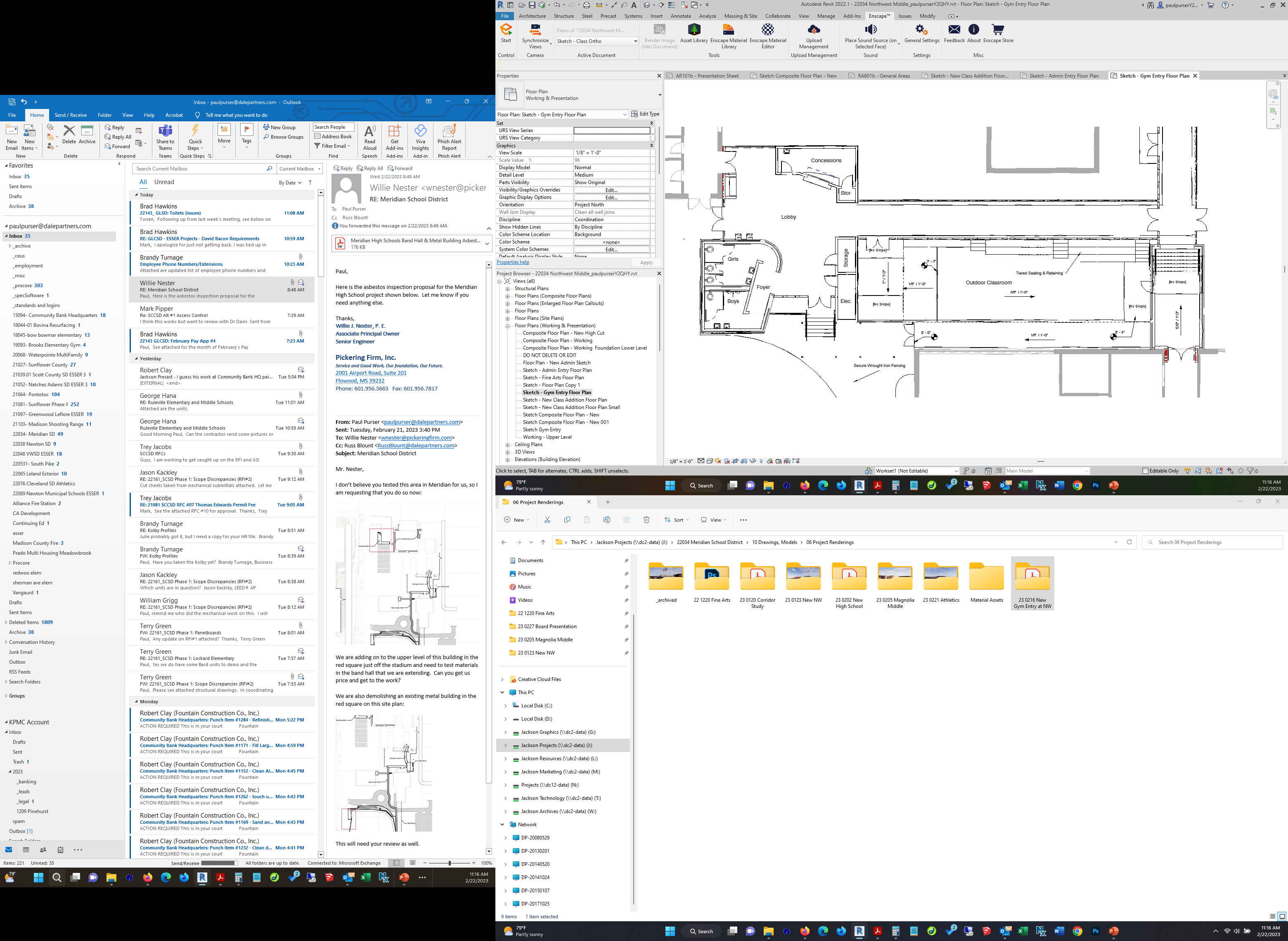 NMS Gym Entry & Exterior Class
14
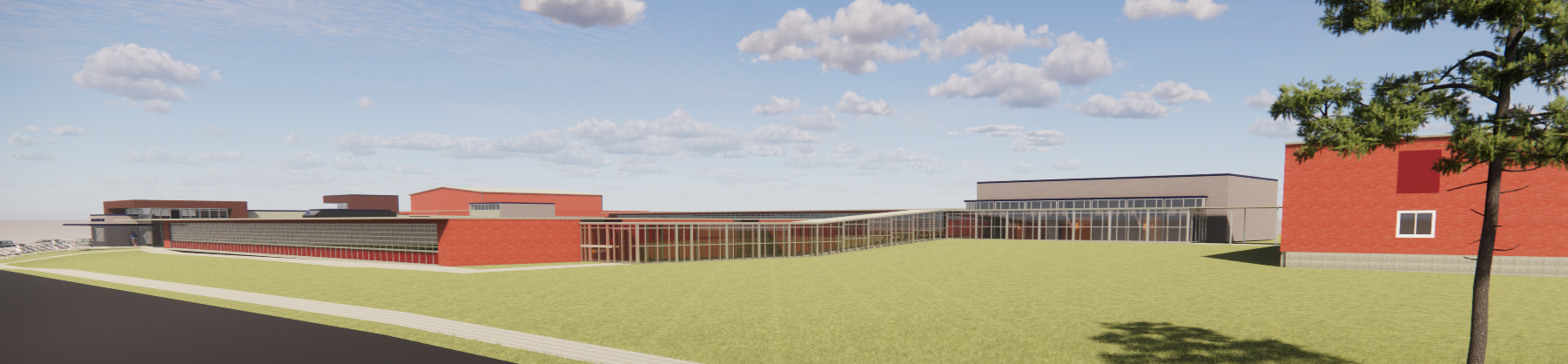 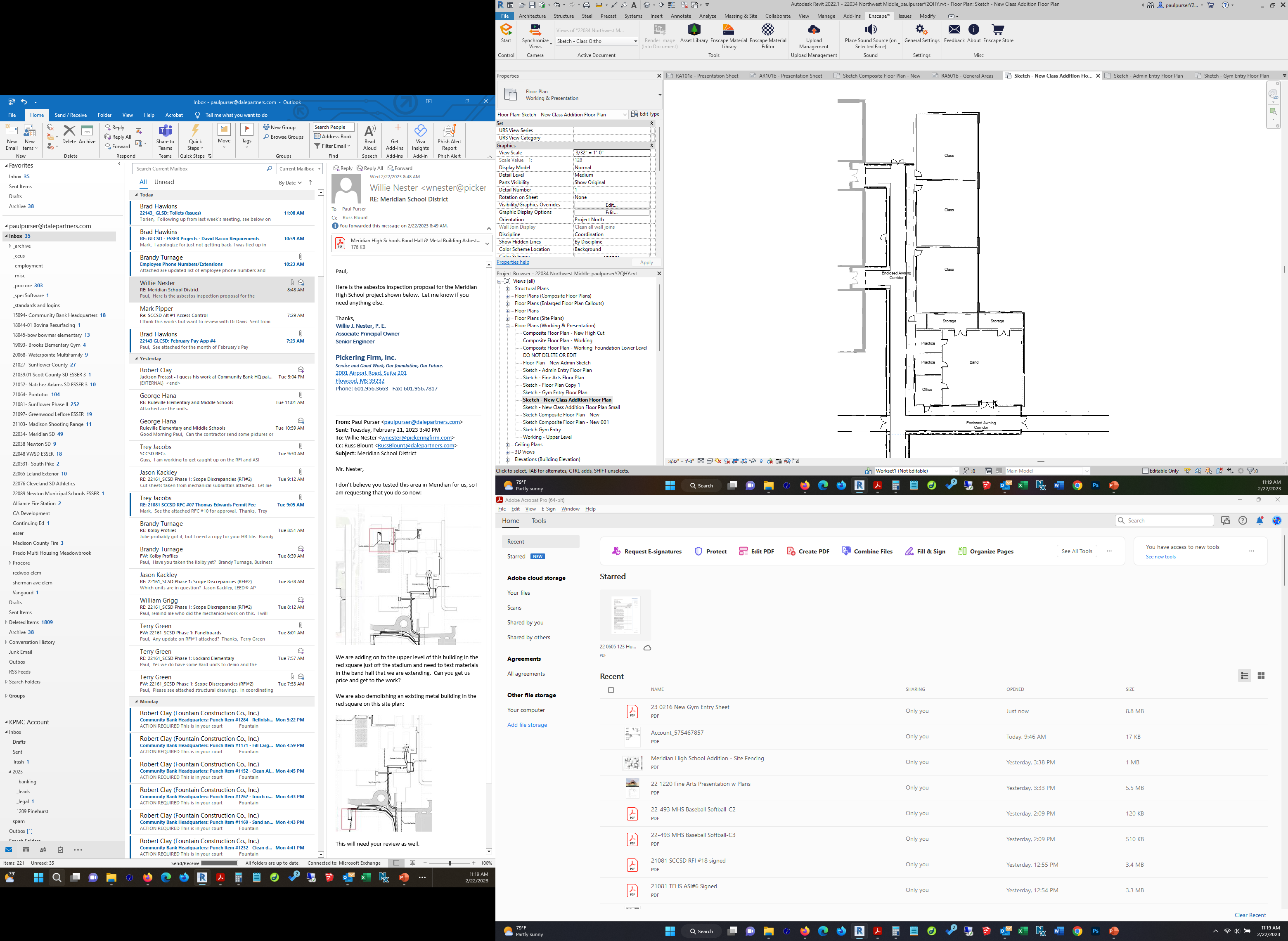 NMS New Class & Fine Arts
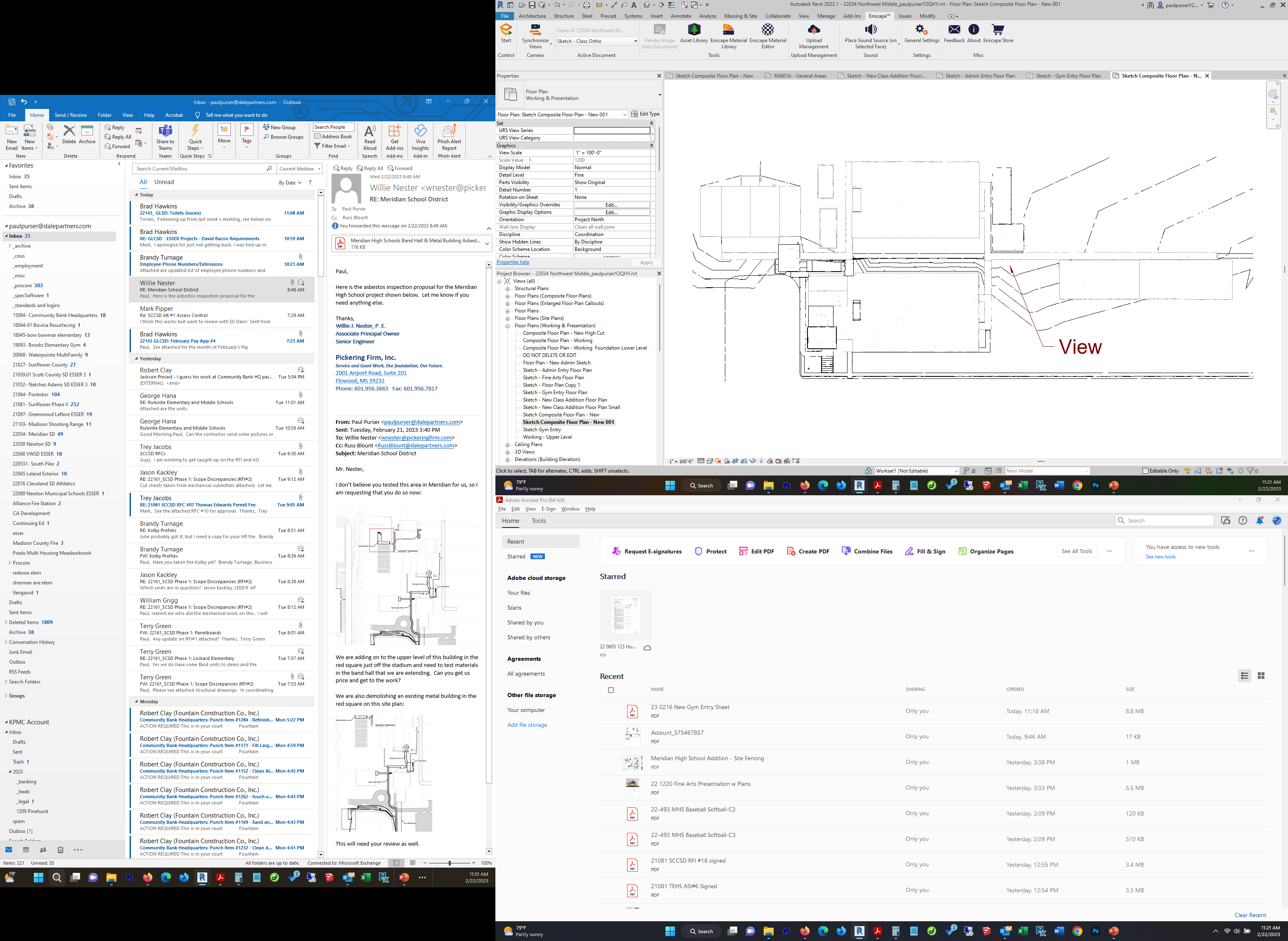 15
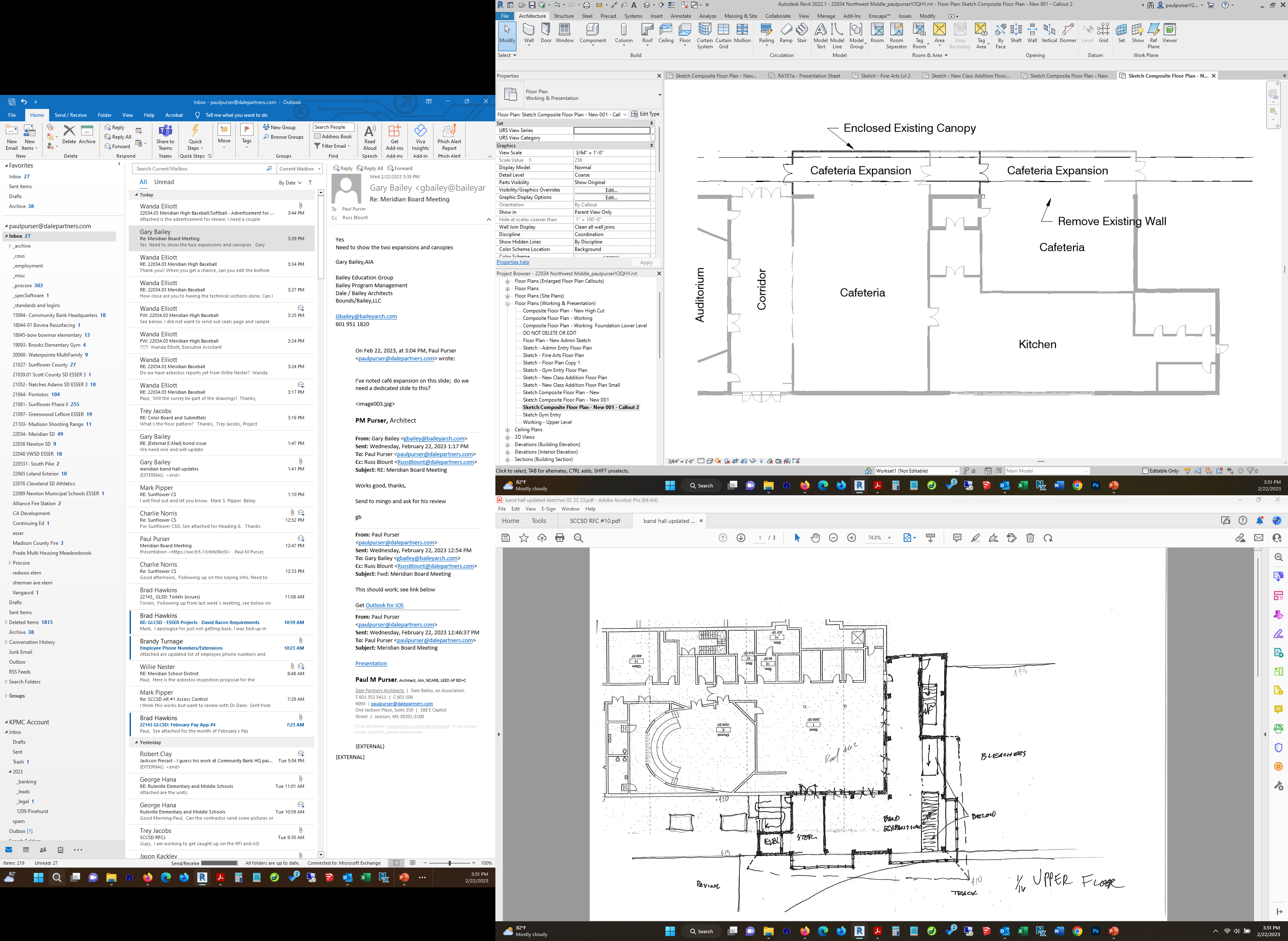 NMS Cafeterias Expansions
16
Meridian Public SD Bond Issue
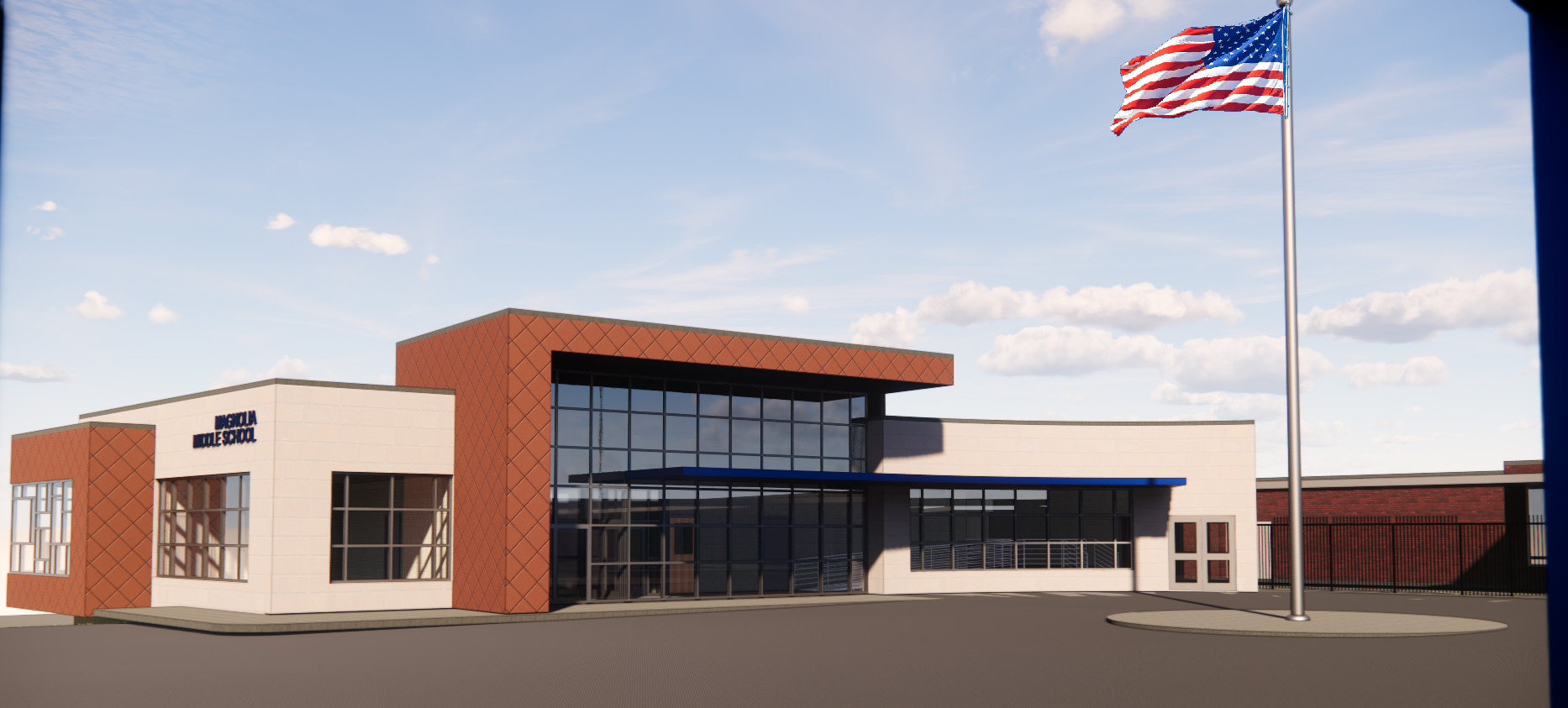 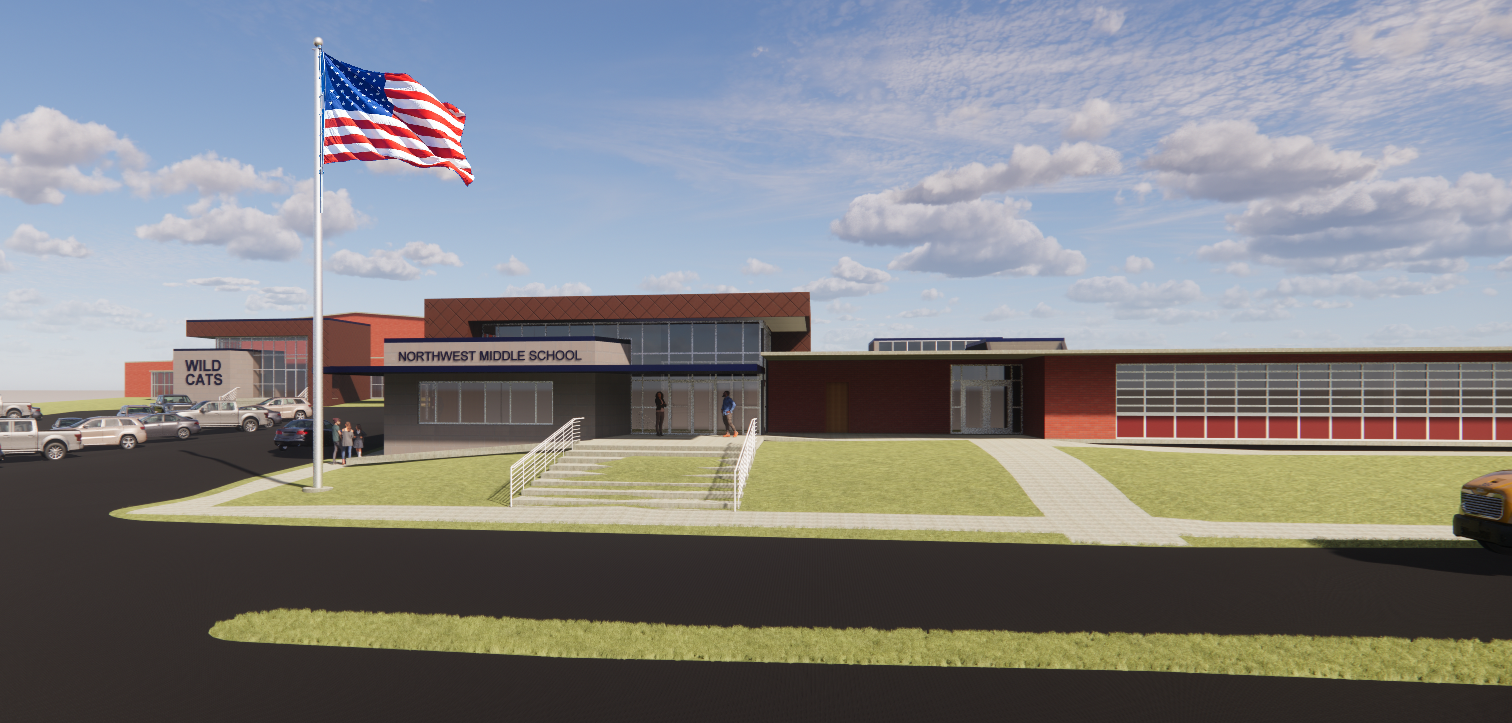 Northwest Middle
Magnolia Middle
Meridian HS
Athletics
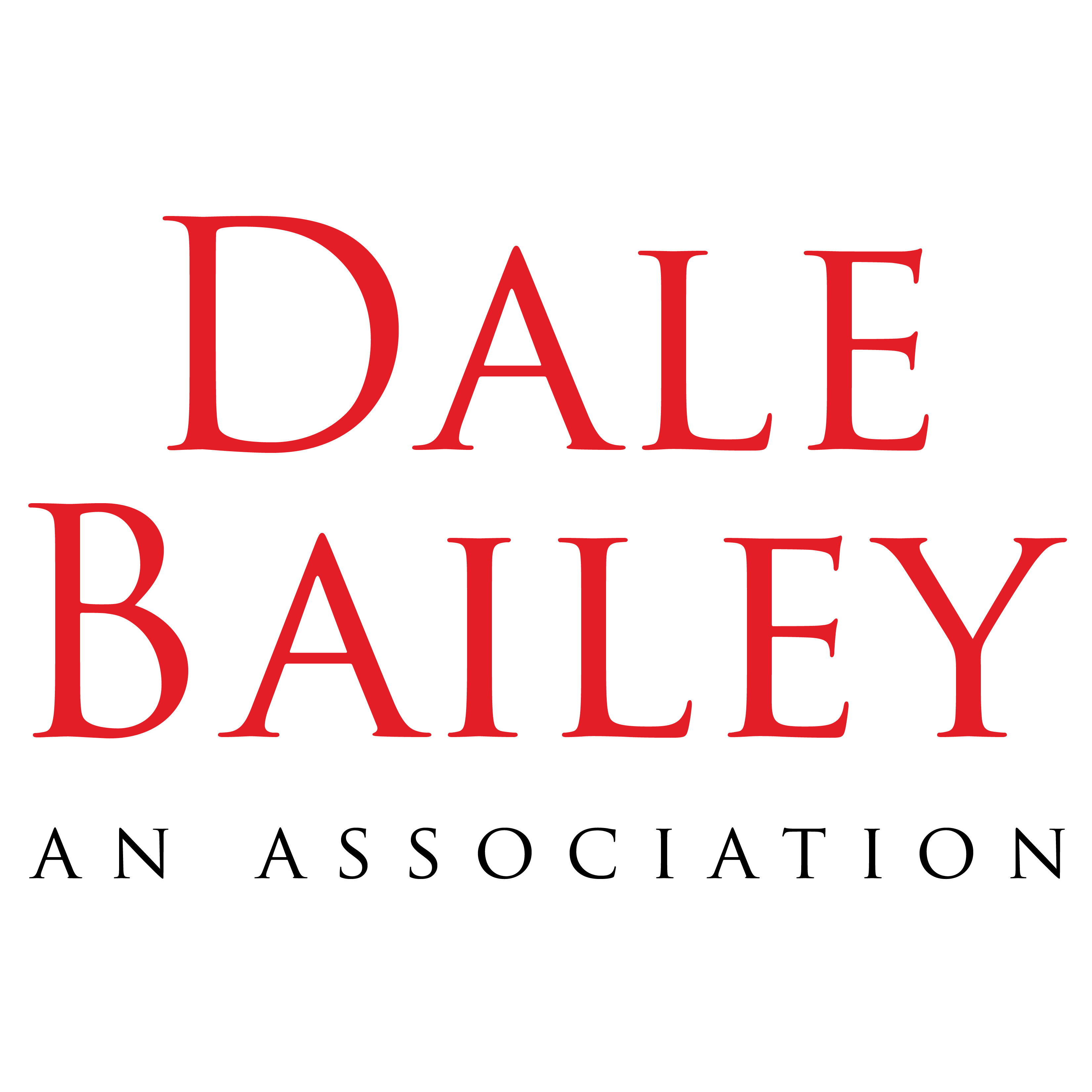 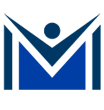 17